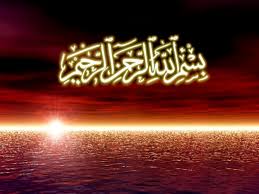 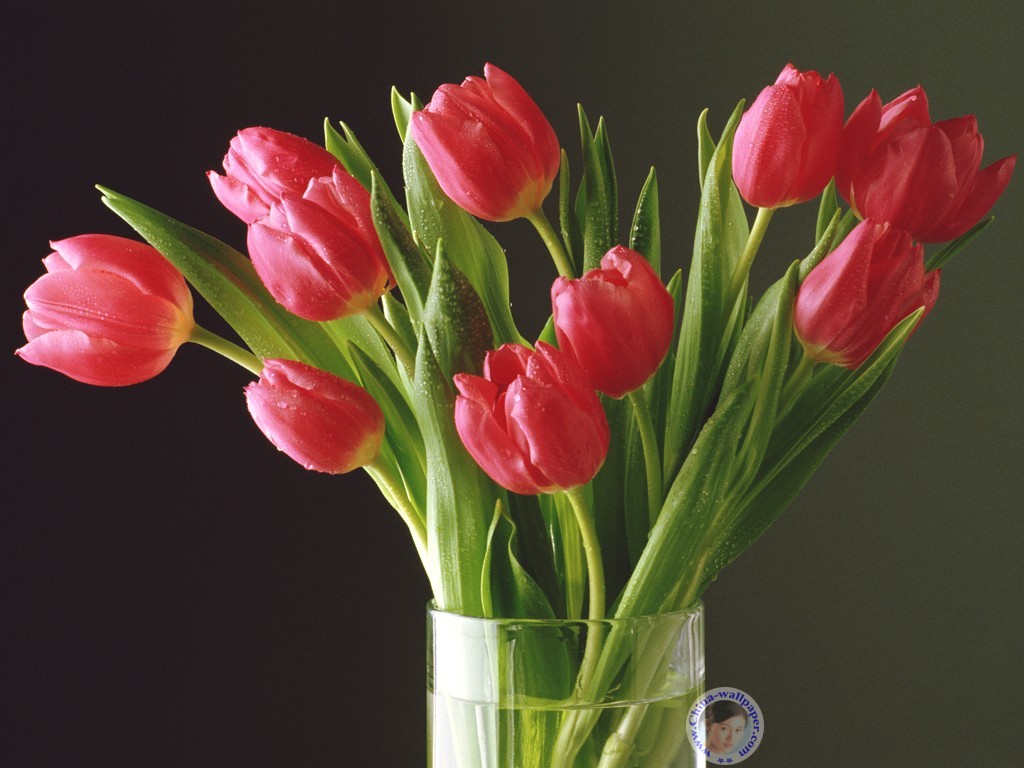 ECOLOGICAL  CONCEPTS OF ECOSYSTEM
ecology 
	All living organism, whether plant or animal or human being is surrounded by the environment, on which it derive its needs for its survival.
 
Each living component interacts with non –living components for their  basic requirements form different ecosystem.
Ecology


Definition 
	Ecology is the study of interactions among 
organism or group  of organisms with their
 environment. The environment consists of both biotic
 components (living organisms) and abiotic components 
(non – living organisms). 
                            or

Ecology is the study of ecosystems.
Ecosystem
Ecosystem is the basic functional unit of ecology. 
The term ecosystem is coined form  a Greek word meaning study of home. 

Definition 
	A group of organisms interacting among themselves and  with environment is known as ecosystem. Thus an ecosystem is a community of different species interacting with one another and with their non living environment and one another and  with their
 non- living environment  exchanging energy and matter. 

Example 
	Animals cannot synthesis their food directly 
but depend on the plants either directly or indirectly.
Types of ecosystem
Natural ecosystem
Artificial/man engineered
                     Terrestial ------Aquatic
                      Marine ------Fresh water
TYPES OF ECOSYSTEM 
Natural ecosystem
Natural ecosystems operate themselves under natural conditions. 
Based on habitat types, it can be further classified into . 
1. Terrestrial ecosystem 
	This ecosystem is related to land. 
Example 
Grassland ecosystem, forest ecosystem, desert ecosystem, etc., 
2. Aquatic ecosystem 
	This ecosystem is related to water. It is further sub 
classified into two types based on salt content. 
Fresh water ecosystem 
Running water ecosystems. 
Examples 
	Rivers, Streams
(b) Standing water ecosystems

Examples
	Pond, lake 

 Marine ecosystem 

Example : 
	Seas and sea shores 
 Man – made (or) Artificial ecosystems 
	Artificial ecosystem is operated (or) maintained by man himself. 
Example 
	Croplands, gardens
STRUCTURE (or) COMPONENTS OF AN ECOSYSTEM
The term structure refers to the various components. 
So the structure of an ecosystem explains the relationship 
between the abiotic (non –living) and the biotic (living) components. 
An ecosystem has two major components 
Biotic (living) components 
Abiotic (non living) components 
 Biotic components 
	The living organisms (or) living members in an ecosystem collectively form its community 
called biotic components (or) biotic community. 
Examples
	Plants (producers), animals (consumers), and microorganisms (decomposers).
Producer (plants)
Consumer (Animals)
Decomposers (Micro-organisms) 
I. Procedures (Autotrophs)
	Procedures synthesize their food themselves
 through photosynthesis 
Example : 
	All green plants, trees. 
Photosynthesis 
	The green pigments called chlorophyll, present in
 the leaves of plants,
 converts CO2 and H2O in the presence of sunlight into
 carbohydrates. 
6CO2 + 12H2O ----------------------> C6H12O6 + 6O2+6H2O
This process is called photosynthesis
2. Consumers (heterotrophs)
Examples 
Plant eating species 
	Insects, rabbit, goat, deer, cow, etc.,
Classification of consumers 
	 Consumers are further classified as 
          (i) Primary consumers (Herbivores) (Plant eaters)
	 Primary consumers are also called herbivores,
          they directly depend on the plants for their food. So they      	 are called plant eaters. 
Examples : 
	 Insects, rat, goat, deer, cow, horse, etc.,
(ii)-Secondary consumers (primary carnivores) (meat eater) 
	Secondary consumers are primary carnivores, they feed on primary consumers. 
They directly depend on the herbivores for their food. 
Example 
	Frog, cat, snakes, foxes, etc., 
(iii)-Tertiary consumers (Secondary carnivores) (Meateaters)
	Teritiary consumers are secondary carnivores, they feed on secondary consumers. 
They depend on the primary carnivores for their food. 
Examples 
	Tigers, lions, etc.,
3. Decomposers 
Examples 
	Microorganisms like bacteria and fungi. 
Decomposers attack the dead bodies of producers and consumers and decompose them into simpler compounds. During the decomposition inorganic nutrients are released. 
The inorganic nutrients together with other organic substances are then utilized by the procedures for the synthesis of their own food.
2. Abiotic (non-living) components 
	The non-living components (physical and chemical) 
of ecosystem collectively form a community called abiotic components (or) abiotic community. 
Examples 
	Climate, soil, water l air, energy, nutrients, etc., 
Physical components 
	They include the energy, climate, raw materials and 
living space that the biological community needs. They are useful for the growth and maintenance of its member.

Example 
Air, water, soil, sunlight, etc.,
2. Chemical Components 
	They are the sources of essential nutrients 
Examples 
Organic substances : Protein, lipids, carbohydrates, etc., (ii) Inorganic substances:
 All micro (Al, Co, Zu, Cu) and macro elements (C,H, O, P, N, P, K) and few other elements.
Types of Functions 
	Functions of an ecosystem are of three types. 
1. Primary function 
	The primary function of all ecosystem is 
manufacture of starch (photosynthesis). 
2. Secondary function 
          The secondary function of all ecosystem is distribution energy in the form of food to all consumers.
(iii)Tertiary Function 
                  All living systems diet at a particular stage. These dead systems are decomposed to initiate third function of ecosystems namely “cycling”.

The functioning of an ecosystems may be understood 
studying the following terms. 
 
Food chains 
Food webs 
Food pyramids
FOOD CHAINS 
	Definition 
“There sequence of eating and being eaten in an ecosystem is known as food chain”
(or)
“Transfer of food energy from the plants through a series of organisms is known as food chain”
	When the organisms die, they are all decomposed by microorganism (bacteria and fungi) into nutrients that can again be used by the plants. At each and every transfer, nearly 80-90% of the potential 
energy gets lost as heat. 
A food chain always starts with plant life and ends with animal.
Herbivores 
	Animal that eat only plants are called herbivores. 
Carnivores
	Animals that eat other animals are called carnivores.
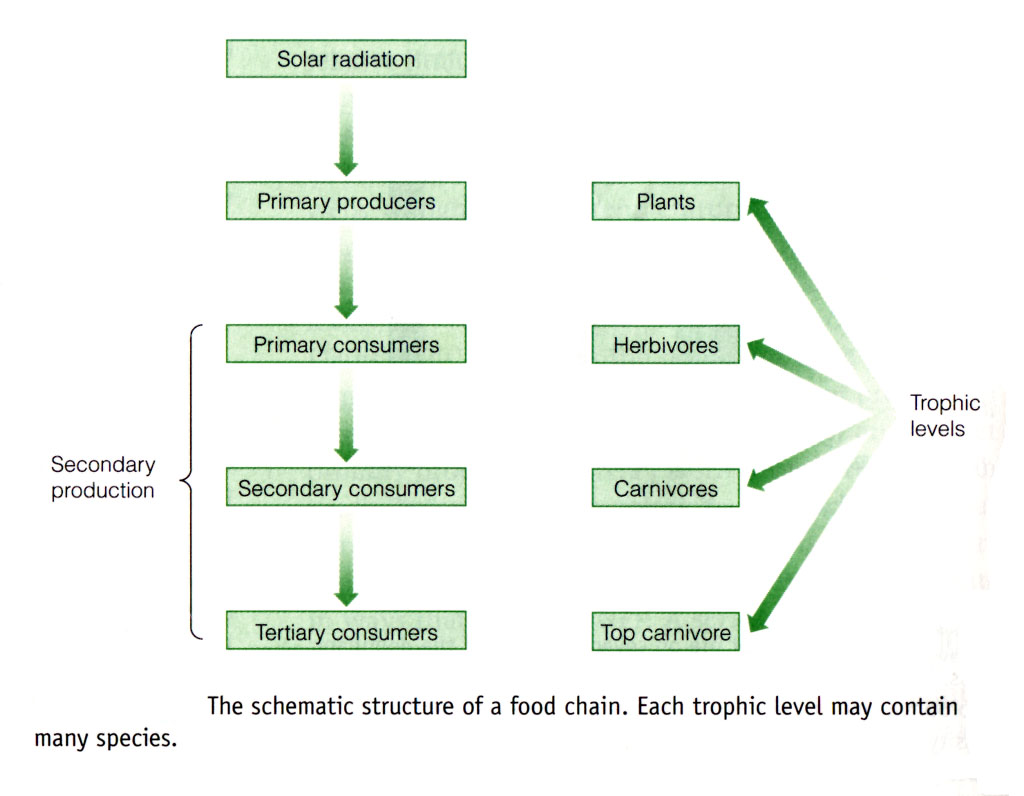 Trophic level:  All the organisms that are the same number of food-chain steps from the primary source of energy
Modified from: General Ecology, by David T. Krome
Tropic Levels (T1,T2, T3, T4, T5) (or) Feeding levels 
	
The various steps through which food energy passes in an ecosystem is called as tropic levels. 
The tropic levels are arranged in the following way as  
The green plants or producers represent first tropic level T1,
The herbiovores or primary consumers represent second tropic level T2.
The carnivores or secondary consumers represent third tropic level T3.
The tertiary consumers are fourth tropic level T4.
Finally decomposers represent last tropic level T5
Trophic Levels Found on an Energy Pyramid
The greatest amount of energy is found at the base of the pyramid.
The least amount of energy is found at top of the pyramid.
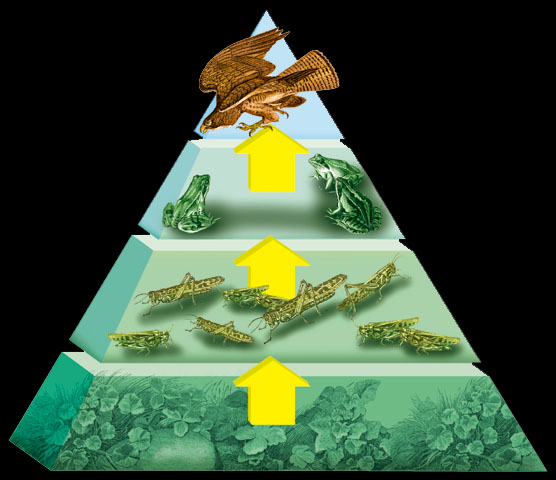 Source: corpuschristiisd.org/user_files/91702/Ecosystem.ppt
Types of food chain 
	Food chains are classified into two main types 
Grazing food chain 
Detritus food chain 
1. Grazing food chain 
      Found in Grassland ecosystems and pond ecosystems. 
      Grazing food chain starts with green plants (primary procedures) and goes to    	  decomposer. 
2. Detritus food chain 
      Found in Grassland ecosystems and forest ecosystems.
      Detritus food chain starts with dead organic matter (plants and animals) and   	  goes to  decomposer food chain through herbivores and carnivores. 
.
FOOD WEB

Definition 
The interlocking pattern of various food chains in an ecosystem is known as food web. 
	In a food web many food chains are interconnected, where different types of organisms are connected at different trophic levels, so that there is a number of opportunities of eating and being eaten
 at each trophic level.+

Example 
	Grass may be eaten by insects, rats, deers, etc., these may be eaten by carnivores (snake, tiger).
 Thus there is a interlocking of various food chains called food webs.
Difference between food chains and food web
	In a linear food chains if one species gets affected (or) becomes extinct, then the species in the subsequent tropic levels are also affected. 
	But, in a food web, if one species gets affected, it doest not affect other tropic levels so .
 There are number of options available at each tropic level. 
 Significance of food chains and food webs 
Food chains and food webs play a very important role in the ecosystem. Energy flow and nutrient cycling takes place through them. 
2. They maintain and regulate the population size of different tropic levels, and thus help in maintaining ecological balance. 
3. they have the property of biomagnification. The non – biodegradable materials keep on passing from one tropic level to another. At each successive tropic level, the concentration keep on increasing. 
This process is known as biomagnification.
ECLOGICAL PYRAMIDS 
Definition 
“Graphical representation of structure and function of tropic level of an ecosystem, starting with producers at the bottom and each successive tropic levels forming the apex is known as an ecological pyramids.”
	
In food chain starting from the producers to the consumers, there is a regular decrease in the properties (ie., energy, biomass and number of the organisms). Since some energy is lost as heat in each tropic levels, it becomes progressively smaller near the top.
Types of Ecological, pyramids
Ecological pyramids are of three types.
1. Pyramid of numbers.
2. Pyramid of energy. L 
3. Pyramid of biomass.
I. Pyramids of numbers 
It represents the number of individual organisms present ach tropic levels.
2. Pyramids of energy
It represents the amount of energy present in each tropic levels. The rate of energy flow and the productivity at each successive tropic level.

At every successive tropic level, there is a heavy  of energy (about 90%) in the form of heat. Thus at each next higher tropic level only 10% of the energy is transferred Hence, there is a sharp decrease in energy at each and every successive tropic level as we move from producers to top levels.
3-Pyramids of Biomass
It represents the total amount of biomass (dry mass of organic  material in an organism) present in each tropic levels.
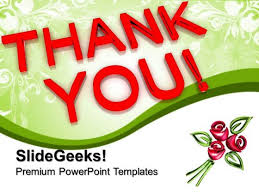 For Your Attention